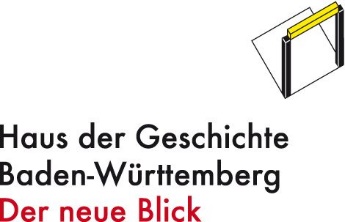 Das „Auge Oberschwabens“ 
– 
der Nachlass von Rupert Leser im Haus der Geschichte Baden-Württemberg
Herbsttagung Deutscher Museumsbund, Fachgruppe Dokumentation

Berlin, 22.10.2019
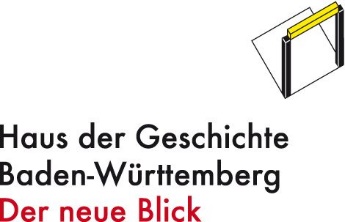 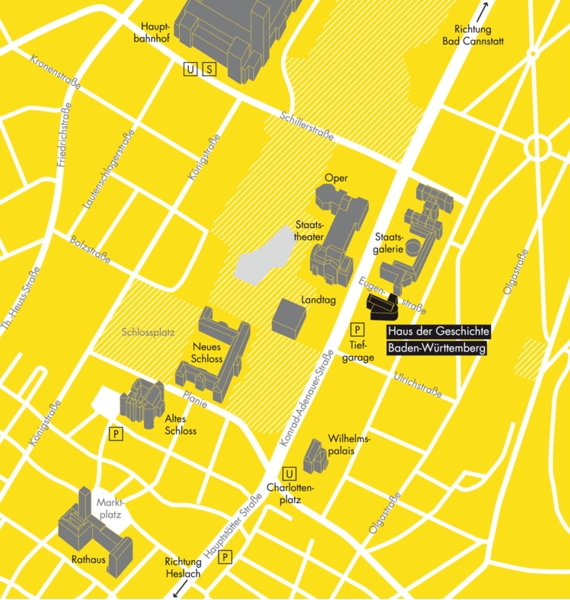 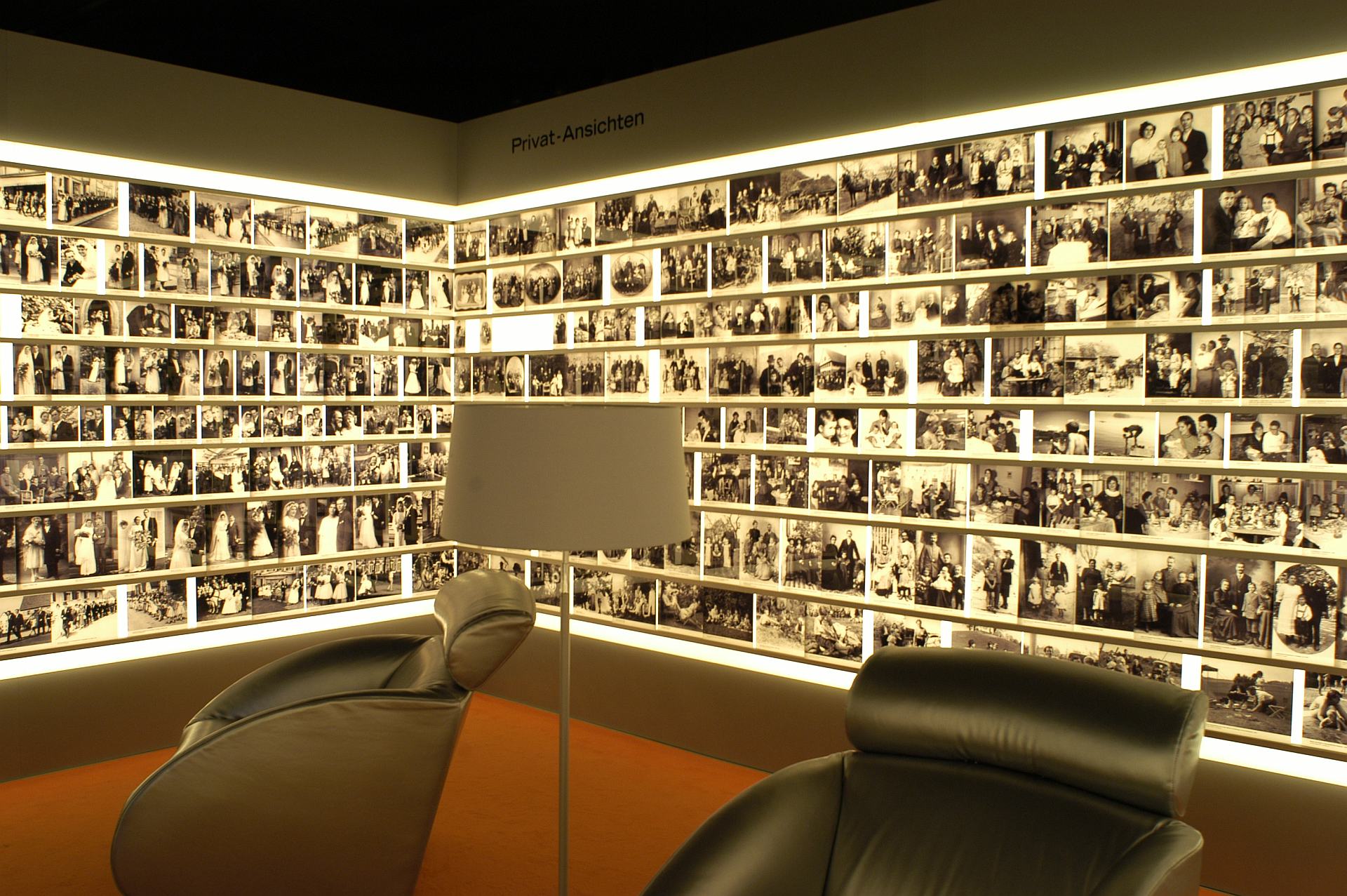 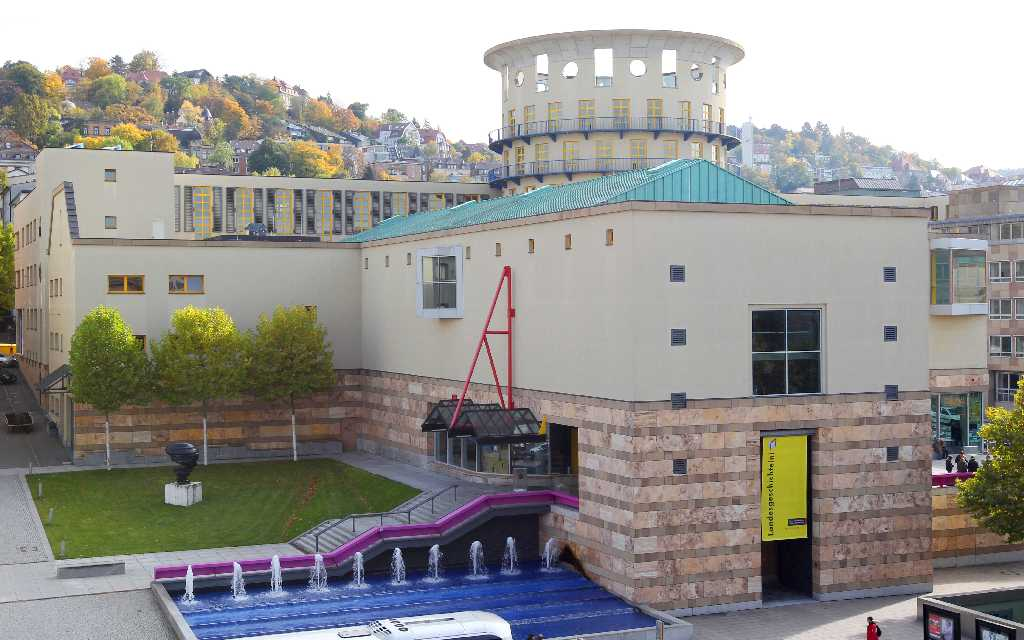 DMB Fachgruppe Dokumentation, 22.10.2019 / 02
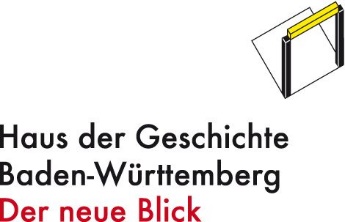 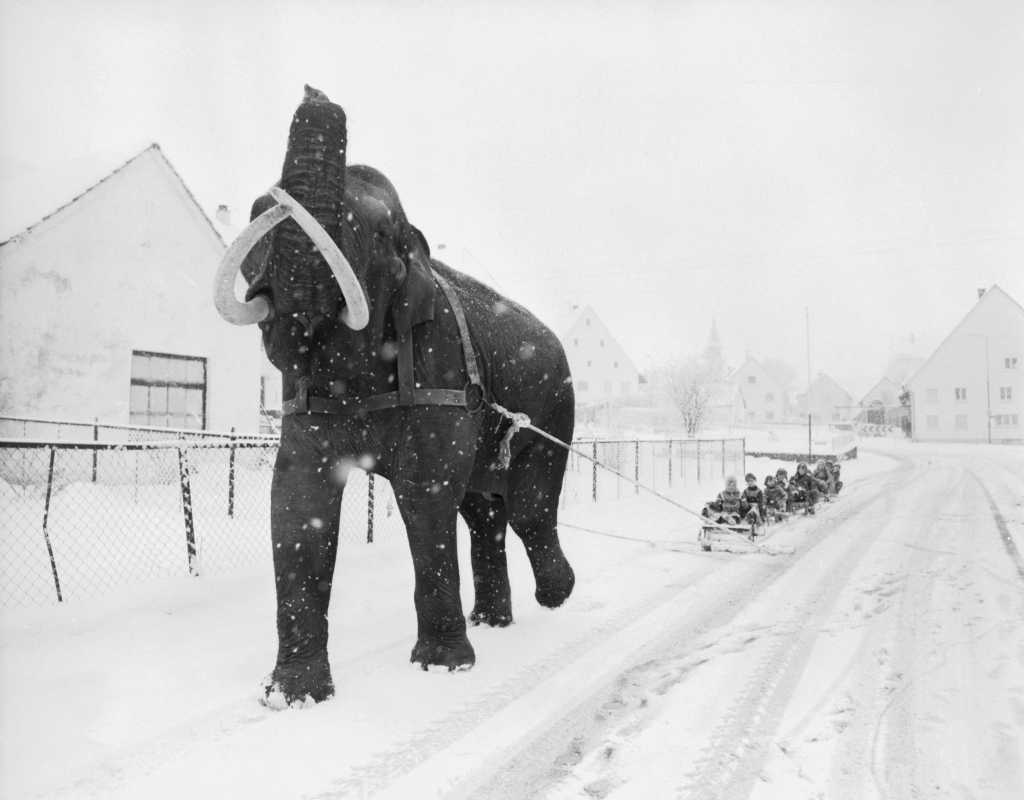 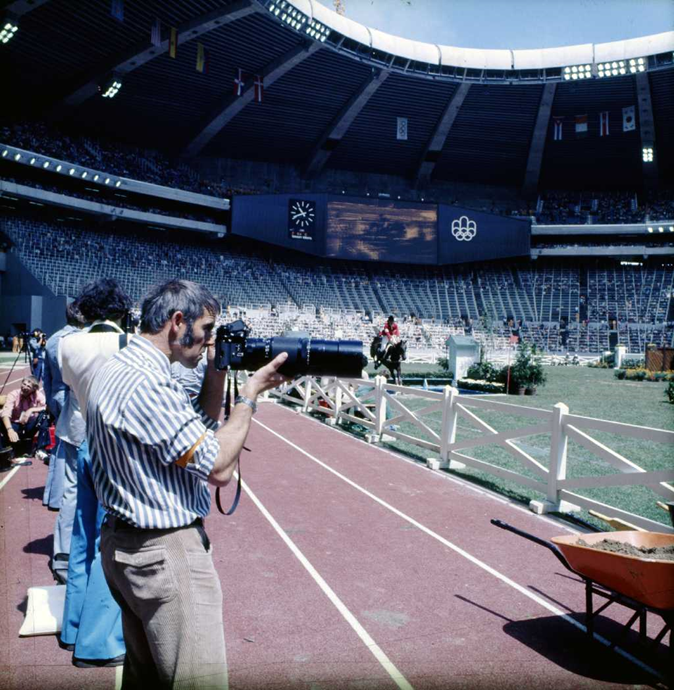 DMB Fachgruppe Dokumentation, 22.10.2019 / 03
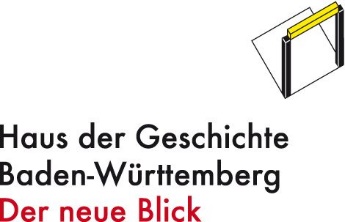 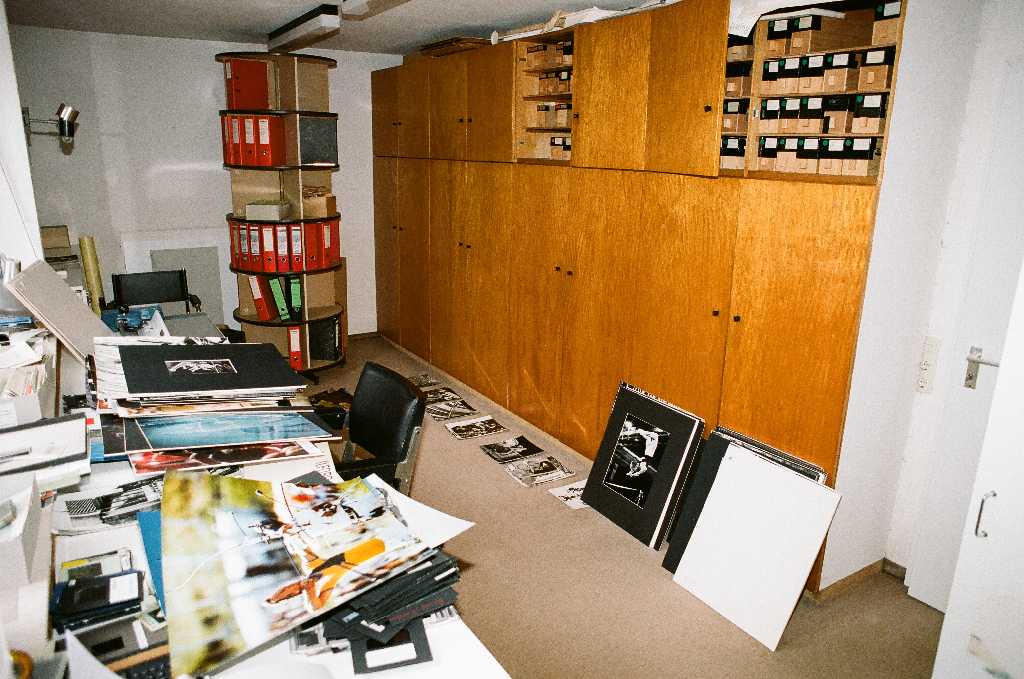 DMB Fachgruppe Dokumentation, 22.10.2019 / 04
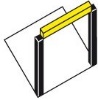 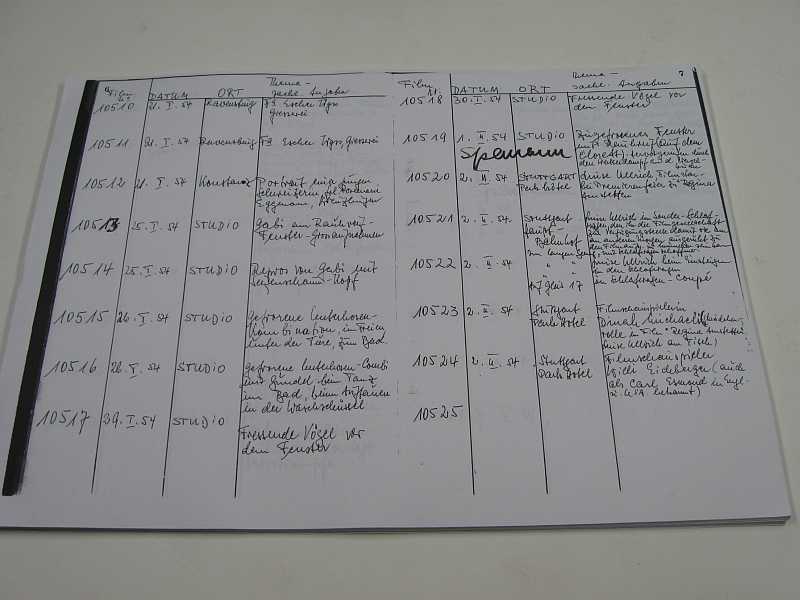 Ideal: 

Fotografenbuch (Slg. Kilian)
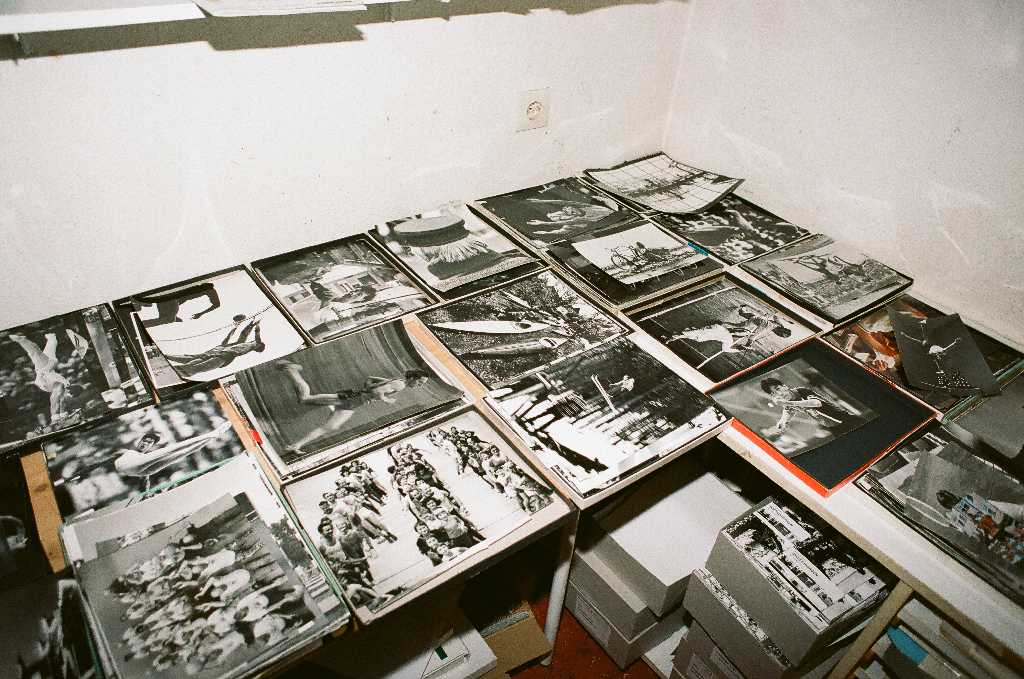 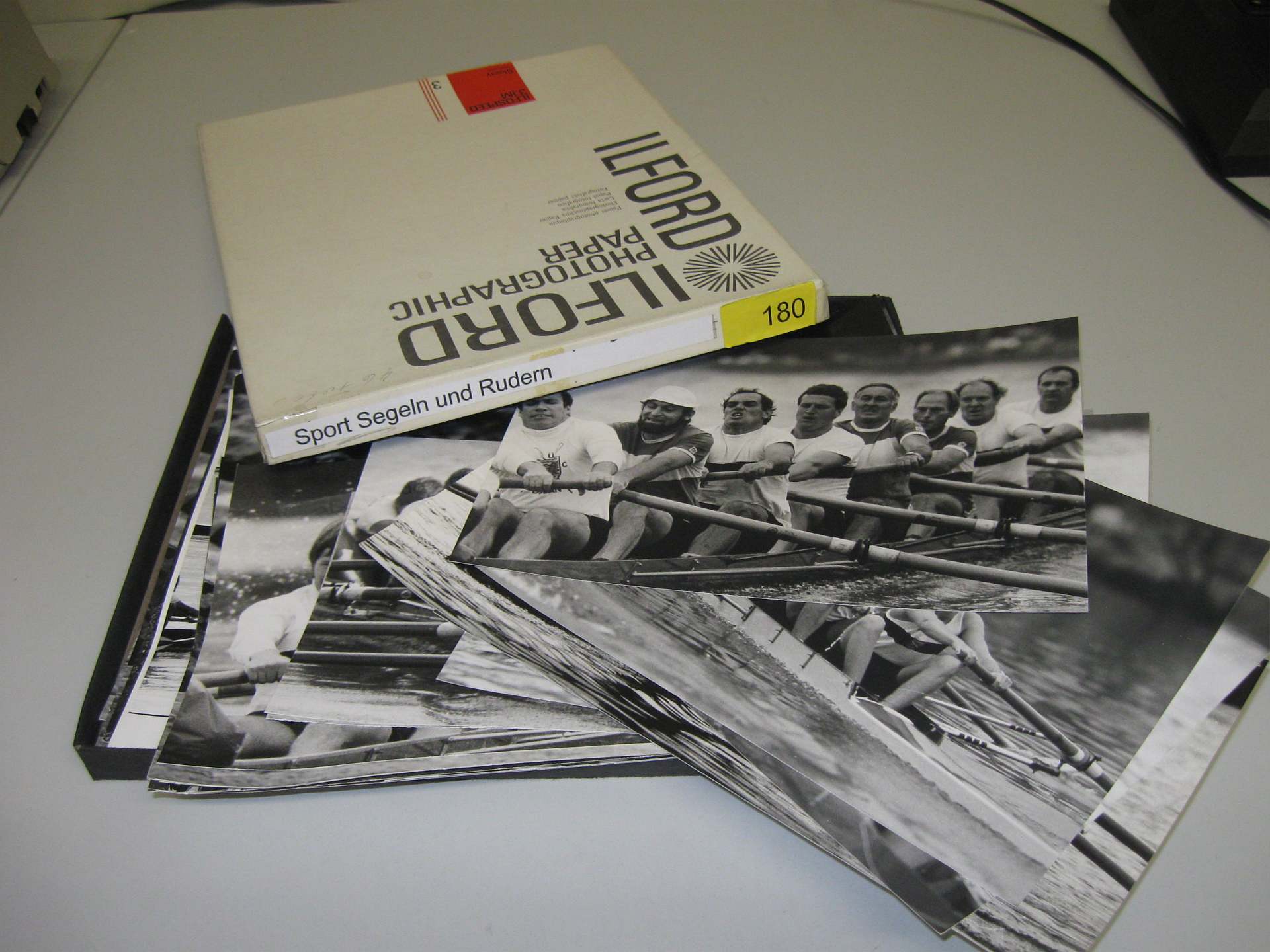 und Wirklichkeit: 

Eine „Bilderflut“ mit knappen Anmerkungen auf der Rückseite (wenn überhaupt...)
DMB Fachgruppe Dokumentation, 22.10.2019 / 05
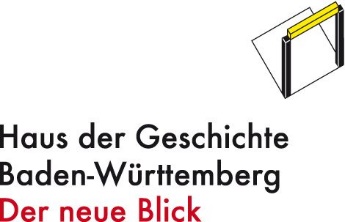 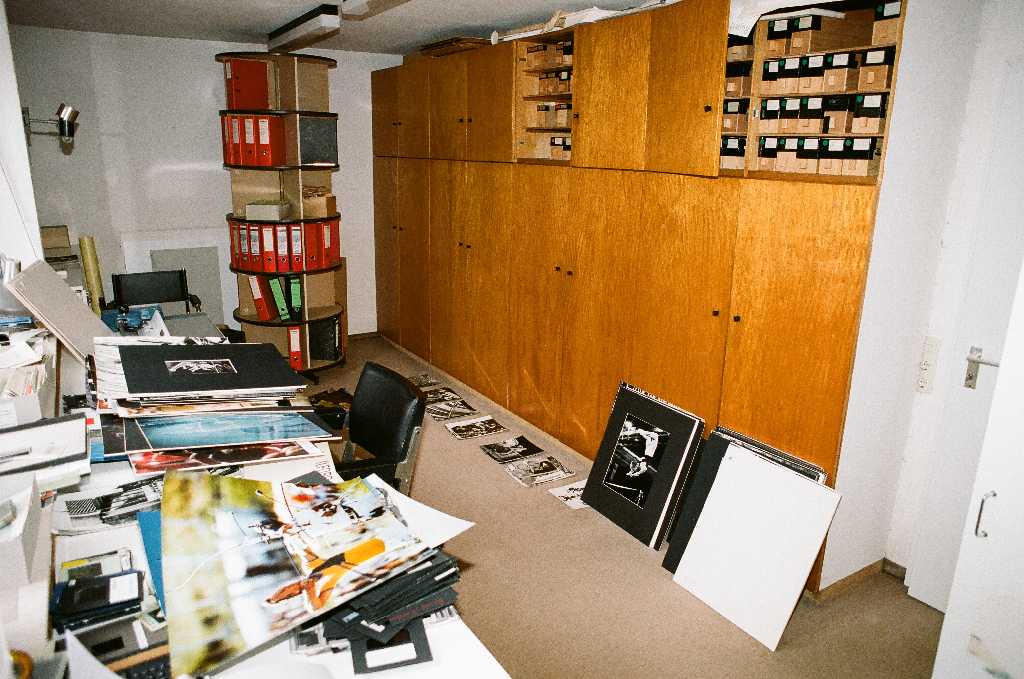 DMB Fachgruppe Dokumentation, 22.10.2019 / 06
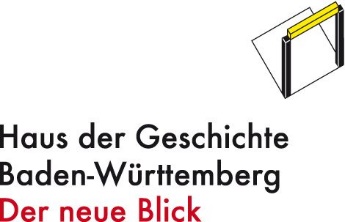 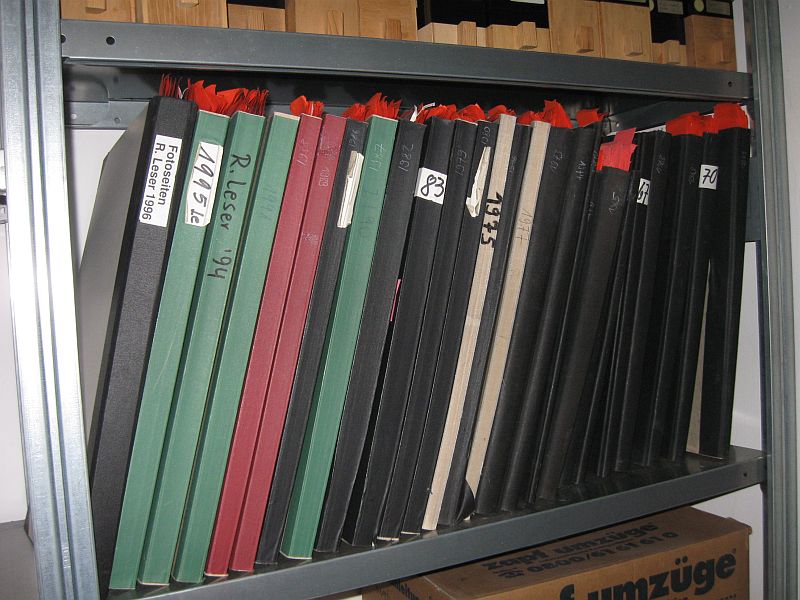 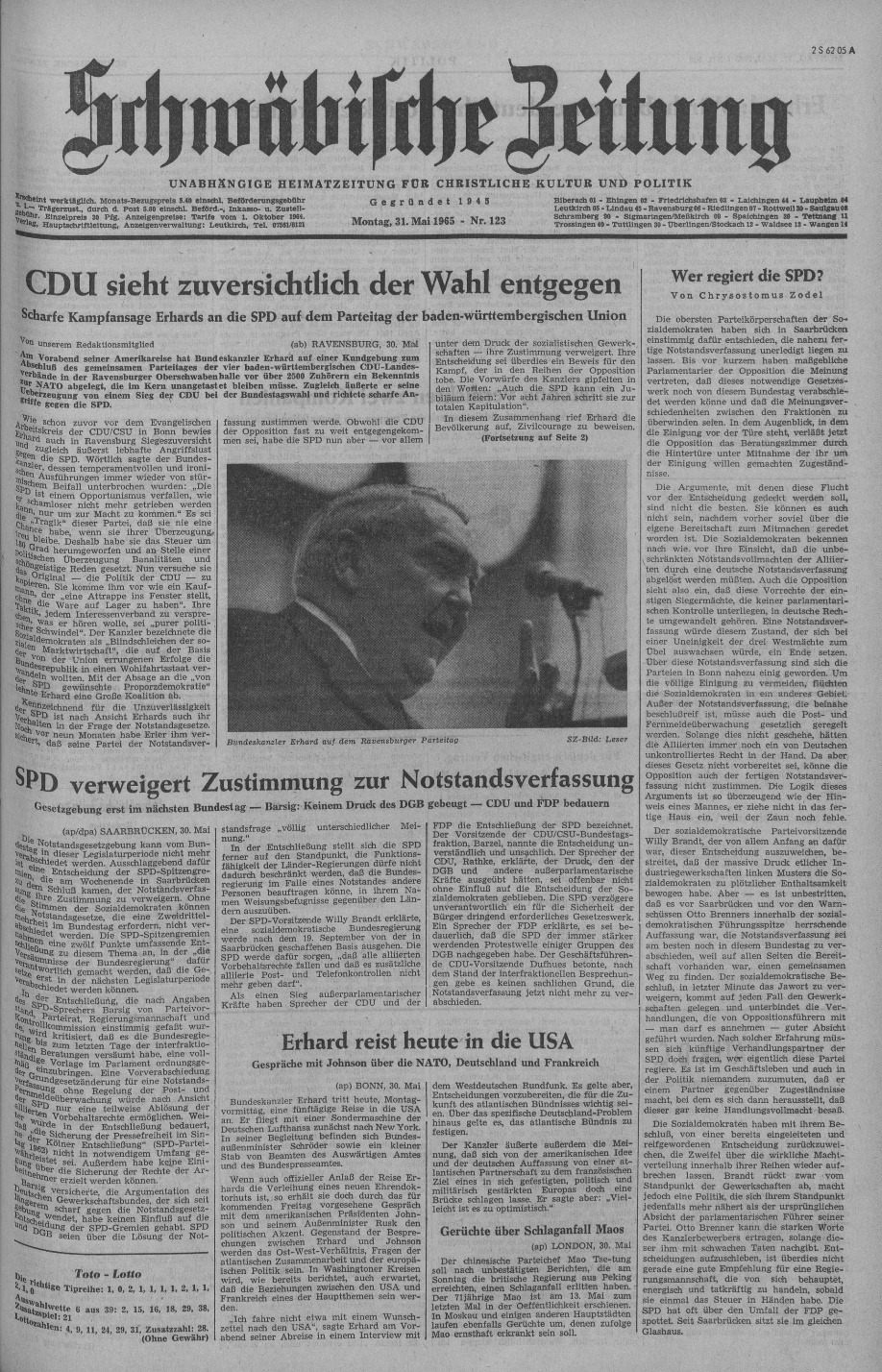 Ausweg: 
Belegbände „Schwäbische“ 1962 – 1997, gescannt und in der Sammlungsdatenbank erfaßt
DMB Fachgruppe Dokumentation, 22.10.2019 / 07
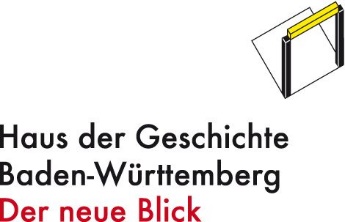 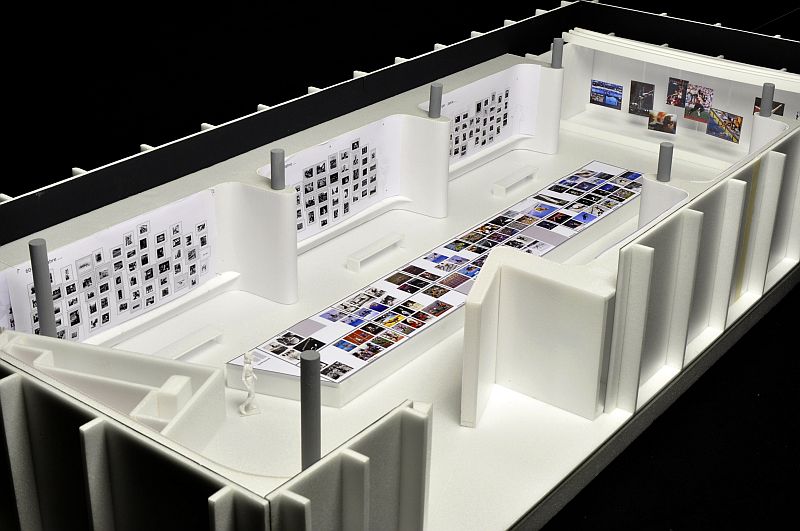 Ausstellungsmodell H. D. Schaal 2009
DMB Fachgruppe Dokumentation, 22.10.2019 / 08
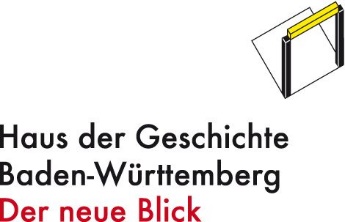 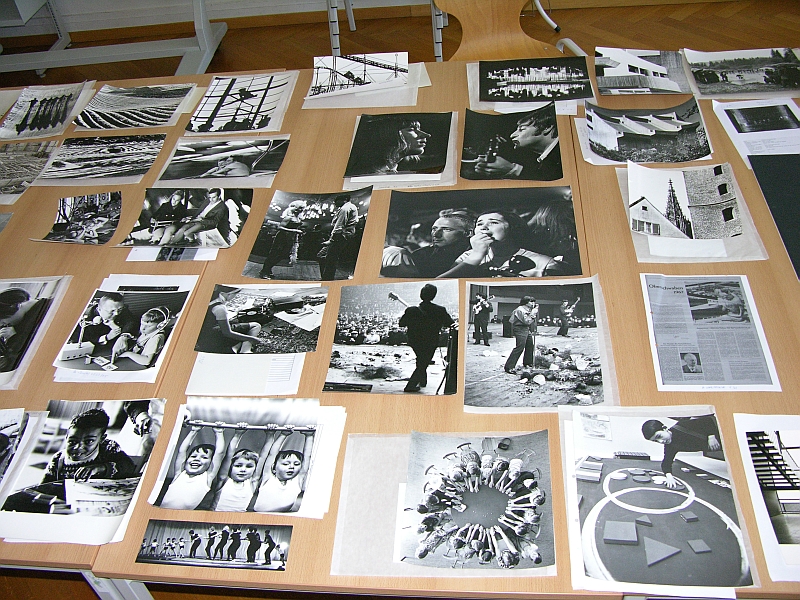 Eine Ausstellungswand entsteht: Originalabzüge 60er Jahre werden ausgelegt
DMB Fachgruppe Dokumentation, 22.10.2019 / 09
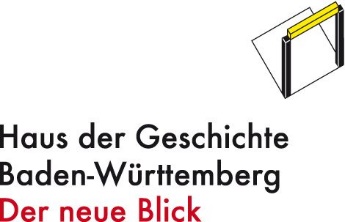 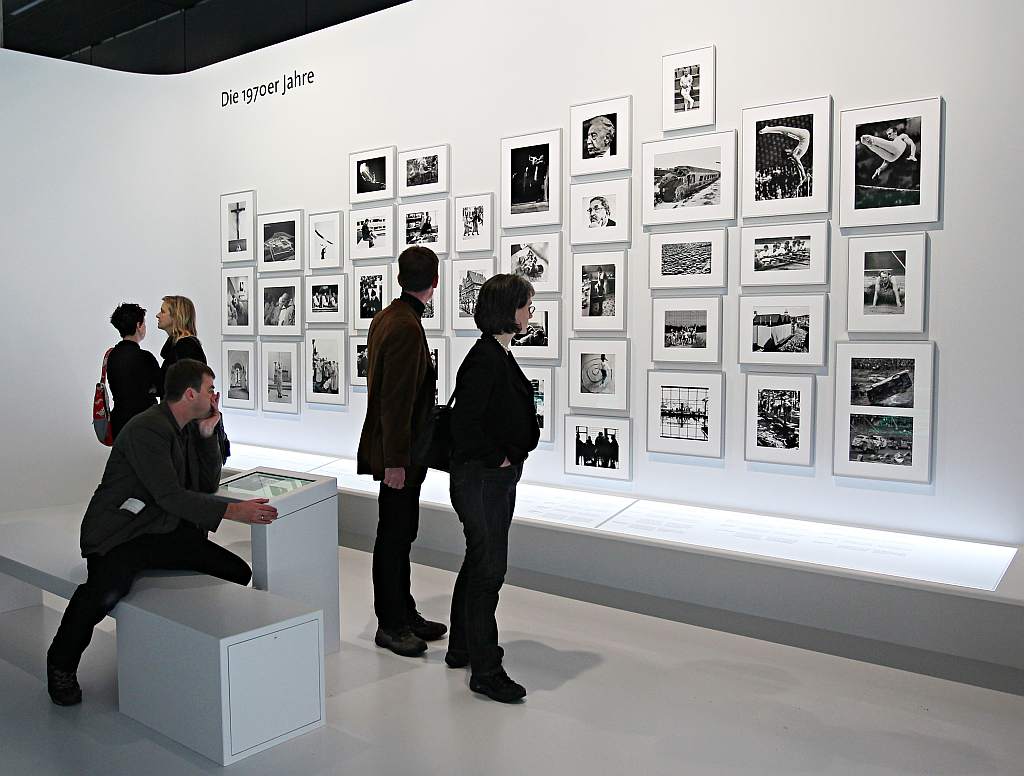 Exponattexte als hinterleuchtete „Textbank“vor der Wand, pro Wand ein Touchscreen
DMB Fachgruppe Dokumentation, 22.10.2019 / 10
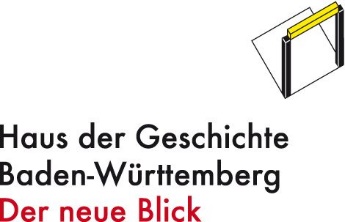 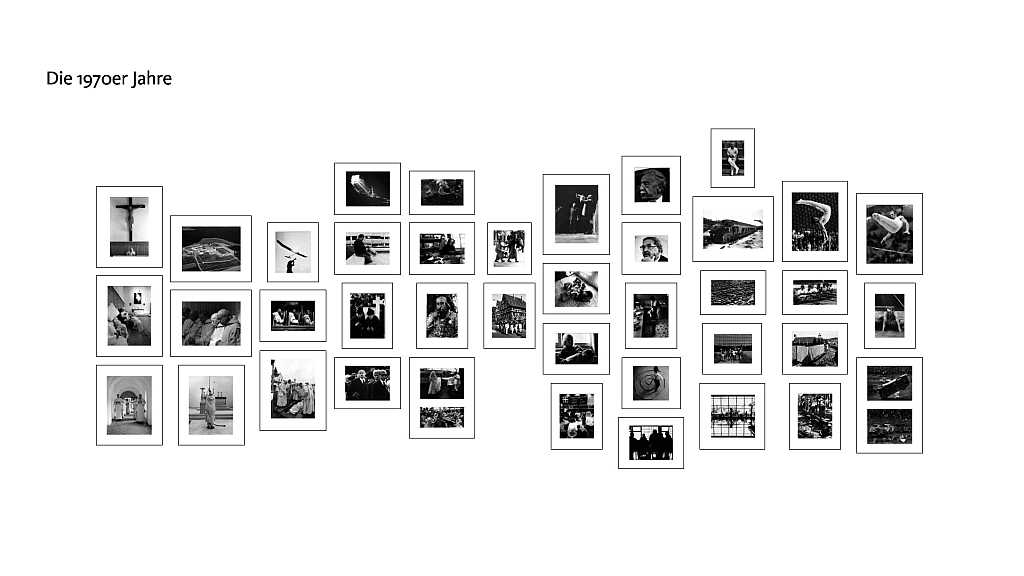 Touchscreen, 1. Ebene : Wand als Auswahlmöglichkeit
DMB Fachgruppe Dokumentation, 22.10.2019 / 11
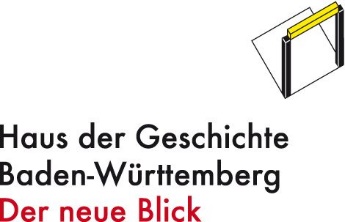 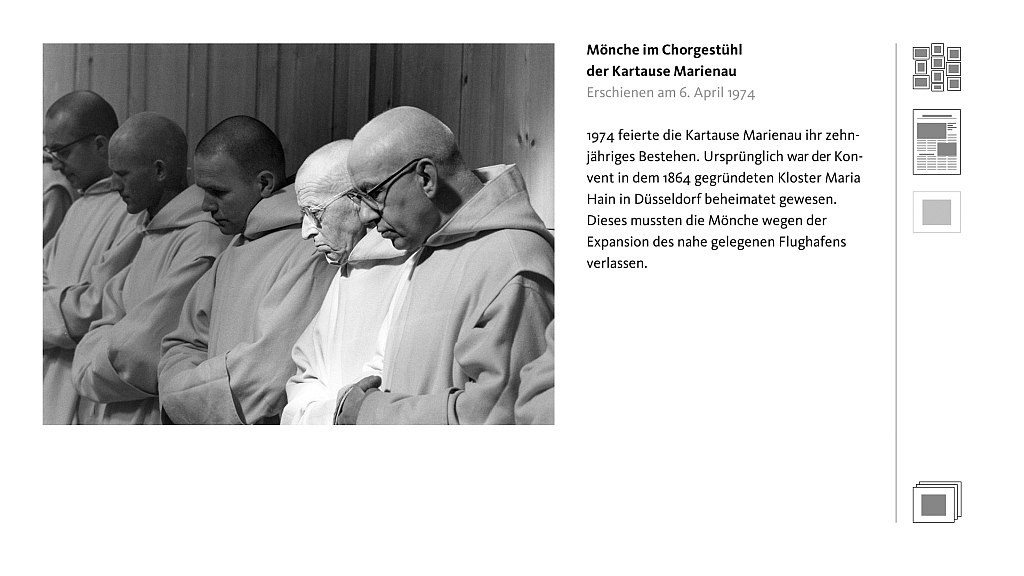 Touchscreen, 2. Ebene : Foto + Exponattext
DMB Fachgruppe Dokumentation, 22.10.2019 / 12
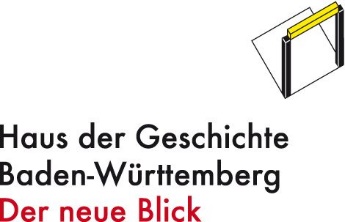 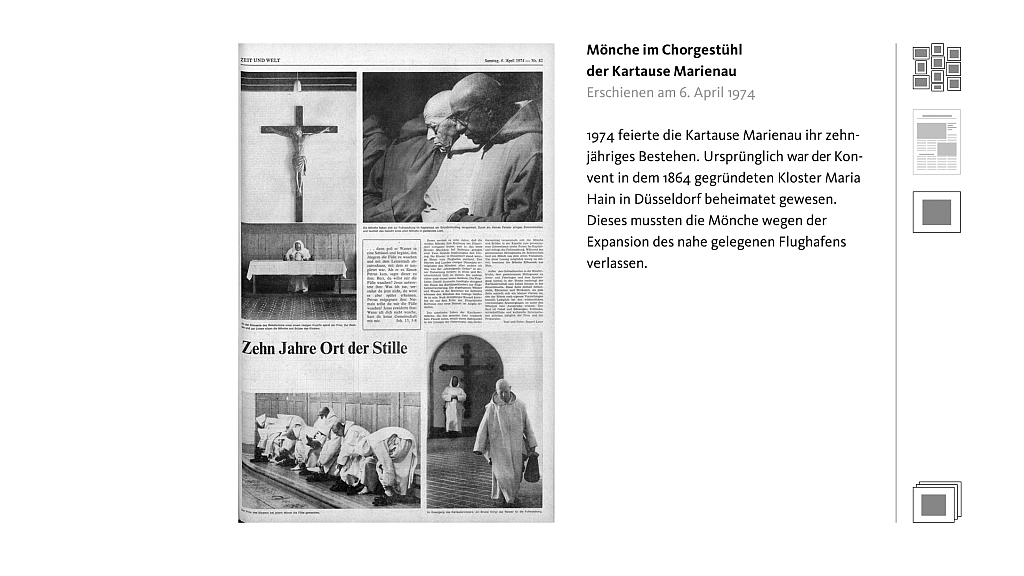 Touchscreen, 3. Ebene: Zeitungsseite, kann hochgezoomt werden -> Mehrwert, aus der Erschließung entstanden!
DMB Fachgruppe Dokumentation, 22.10.2019 / 13
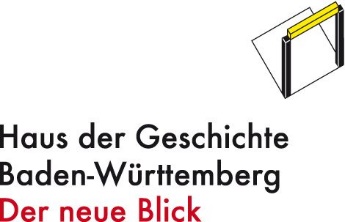 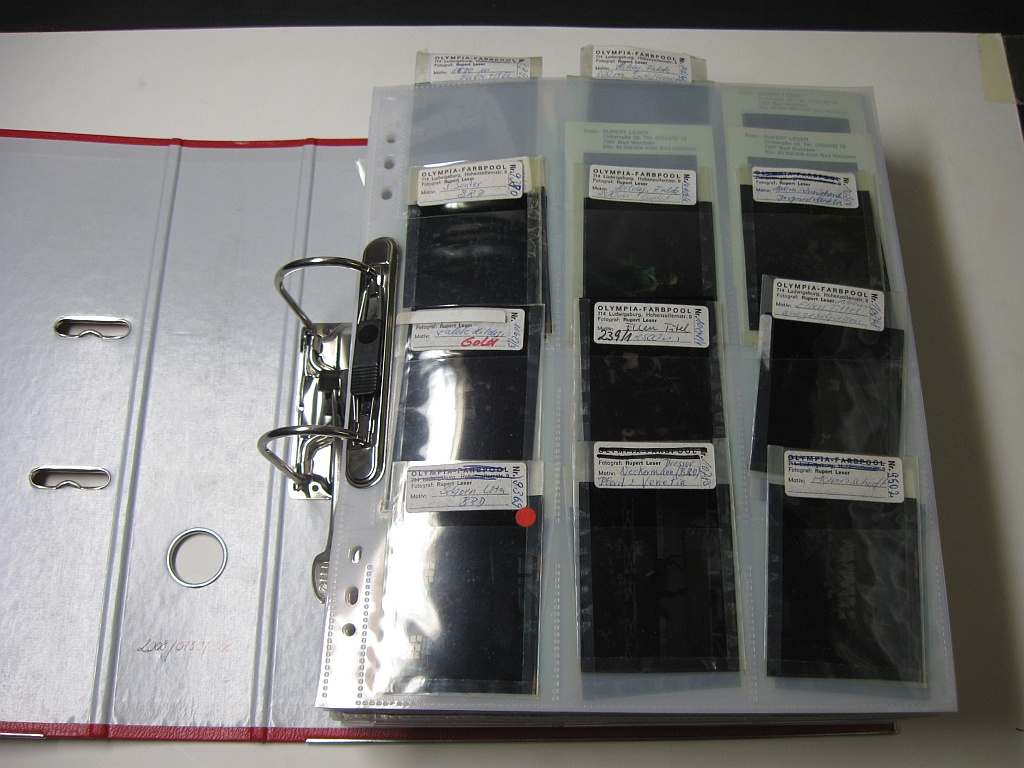 Sportfotografie: überwiegend Farbdias in Ordnern
DMB Fachgruppe Dokumentation, 22.10.2019 / 14
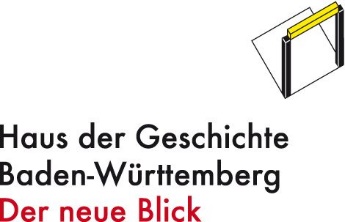 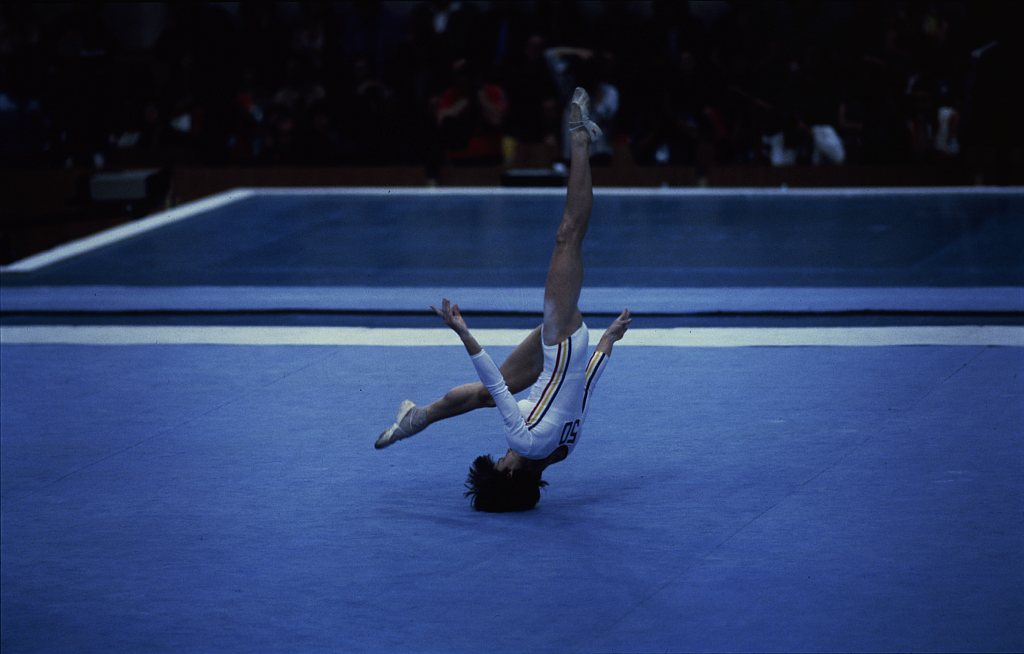 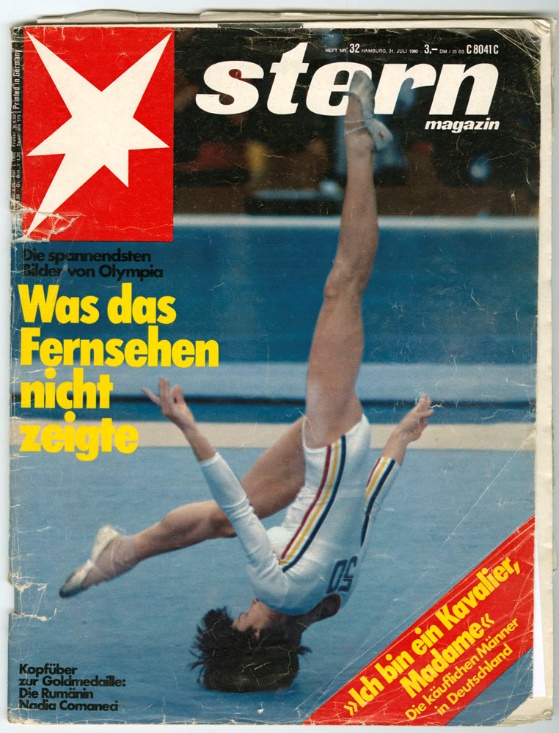 Stern-Titelfoto 31.07.1980: Nadja Comaneci Moskau 1980
DMB Fachgruppe Dokumentation, 22.10.2019 / 15
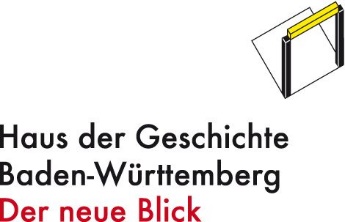 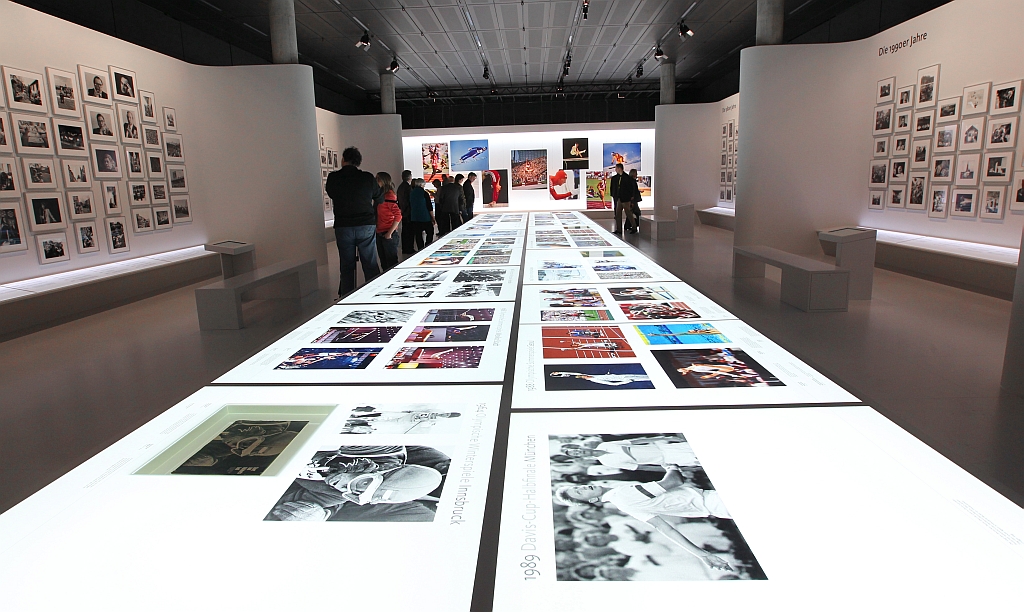 Leuchttisch, im Hintergrund “Highlights des Sports“ an der Stirnseite
DMB Fachgruppe Dokumentation, 22.10.2019 / 16
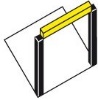 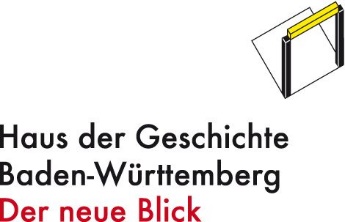 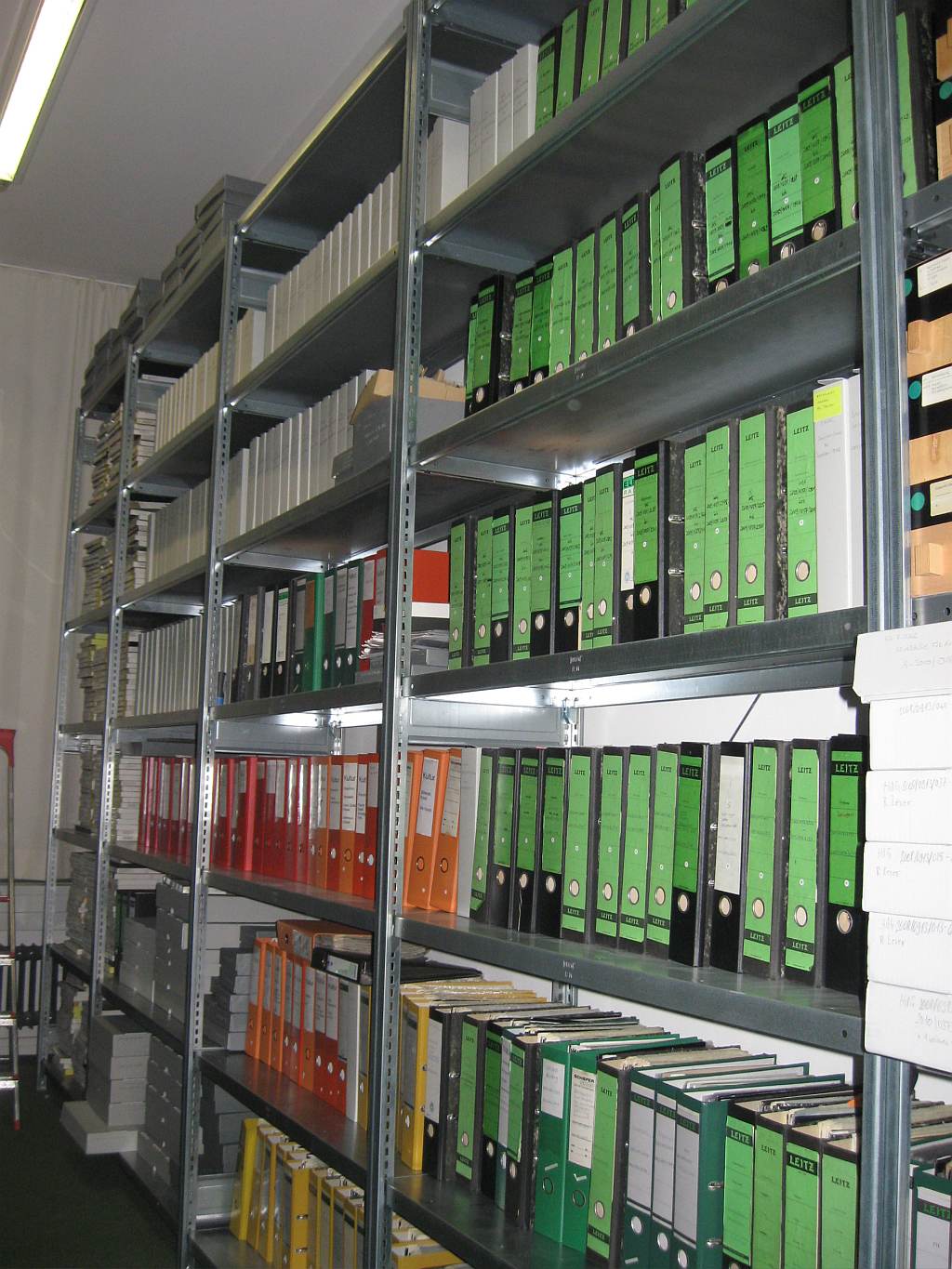 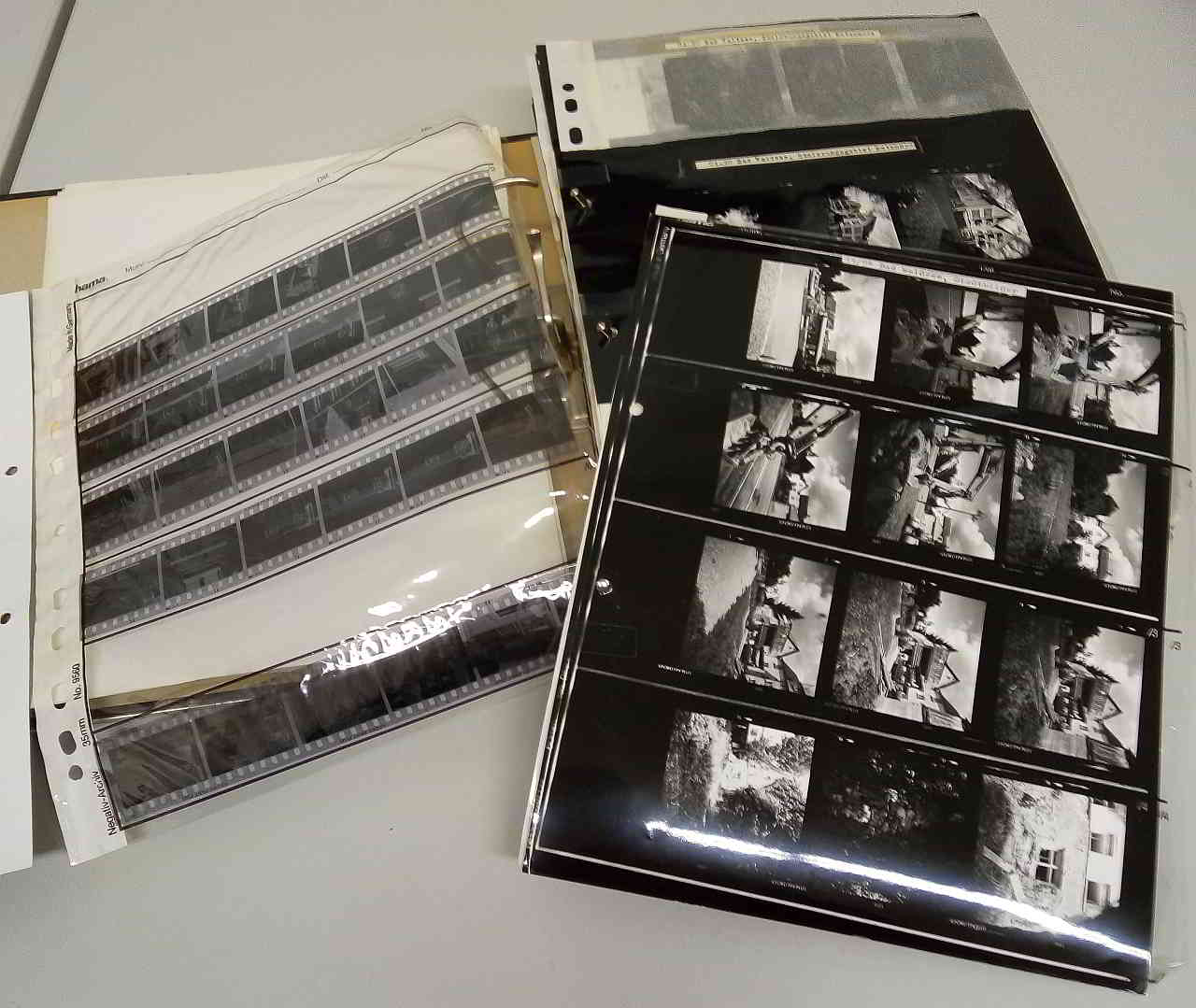 DMB Fachgruppe Dokumentation, 22.10.2019 / 17
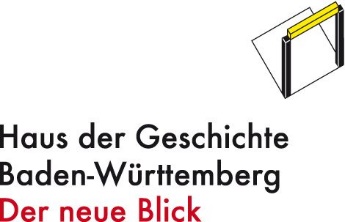 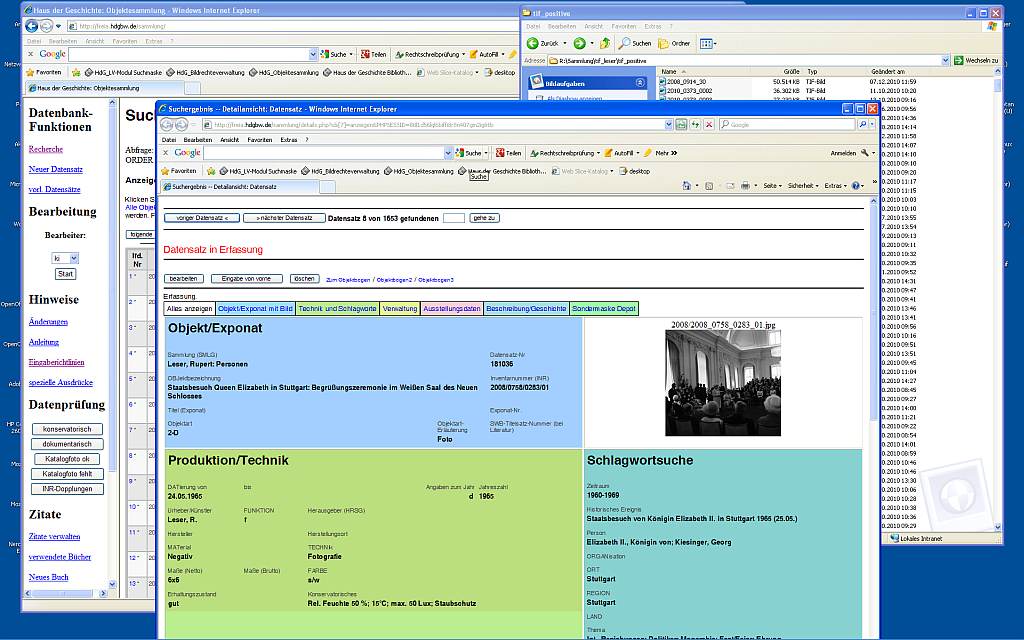 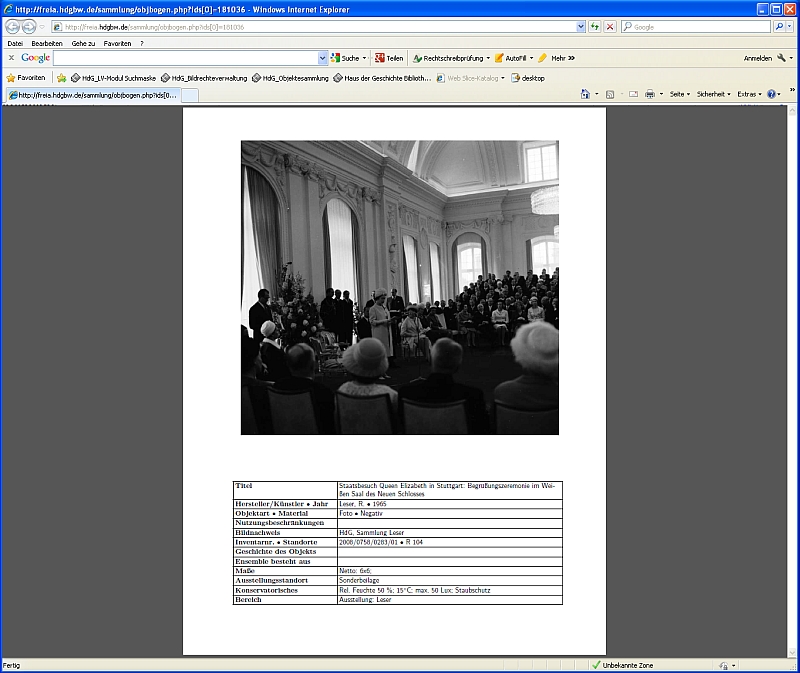 DMB Fachgruppe Dokumentation, 22.10.2019 / 18
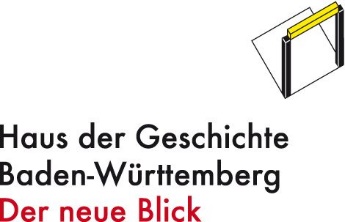 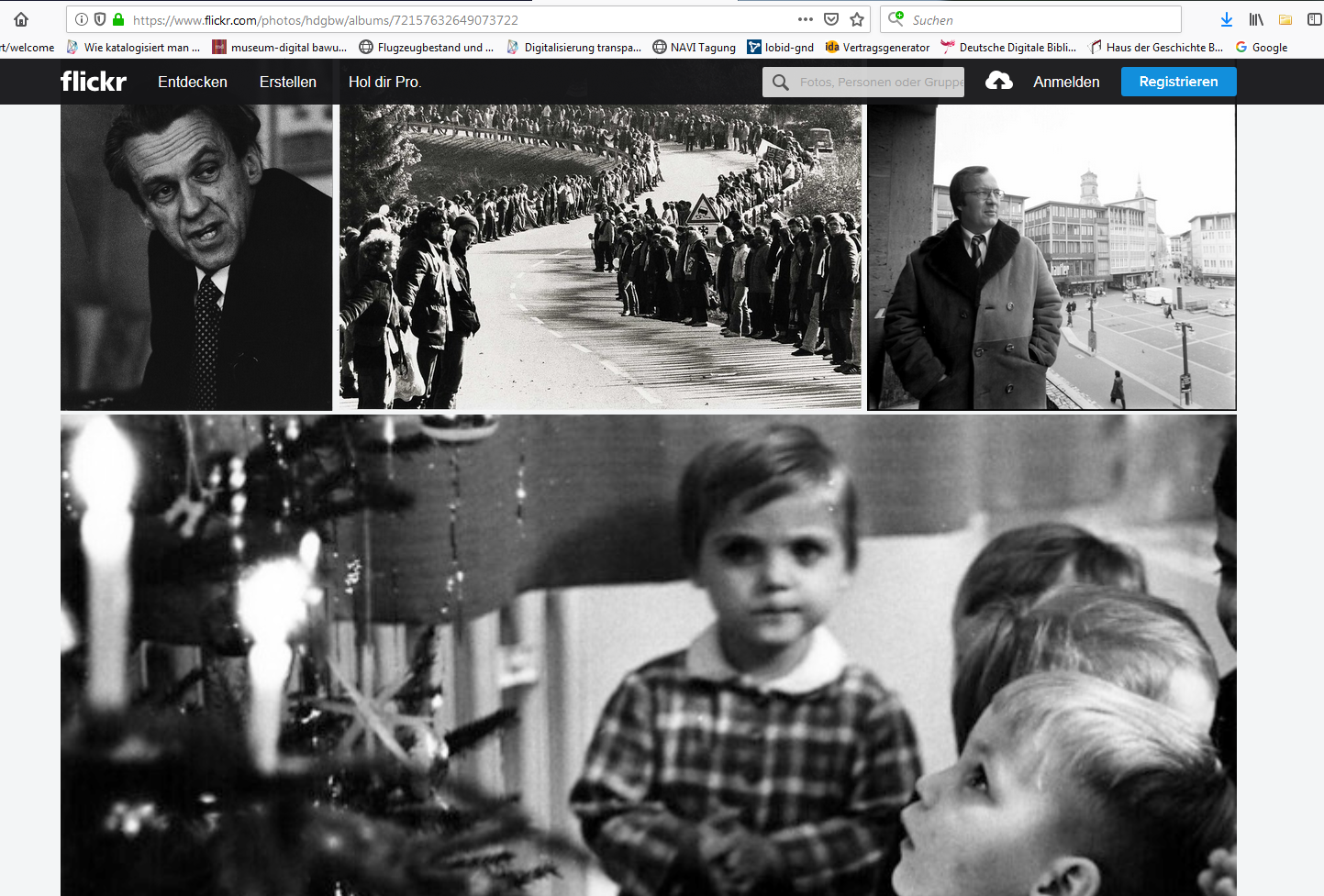 DMB Fachgruppe Dokumentation, 22.10.2019 / 19
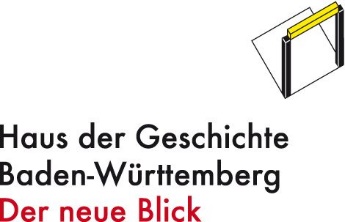 www.rupert-leser.de
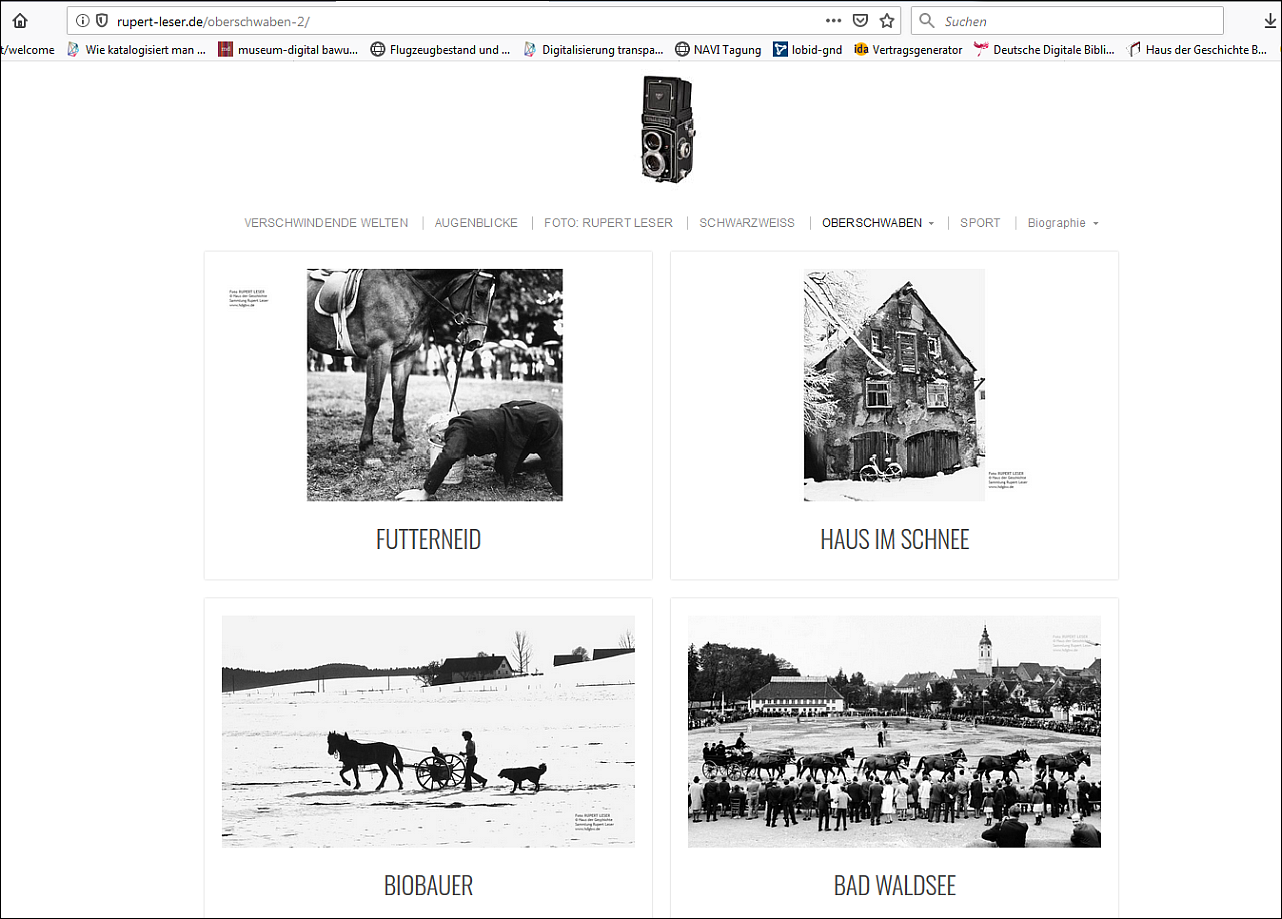 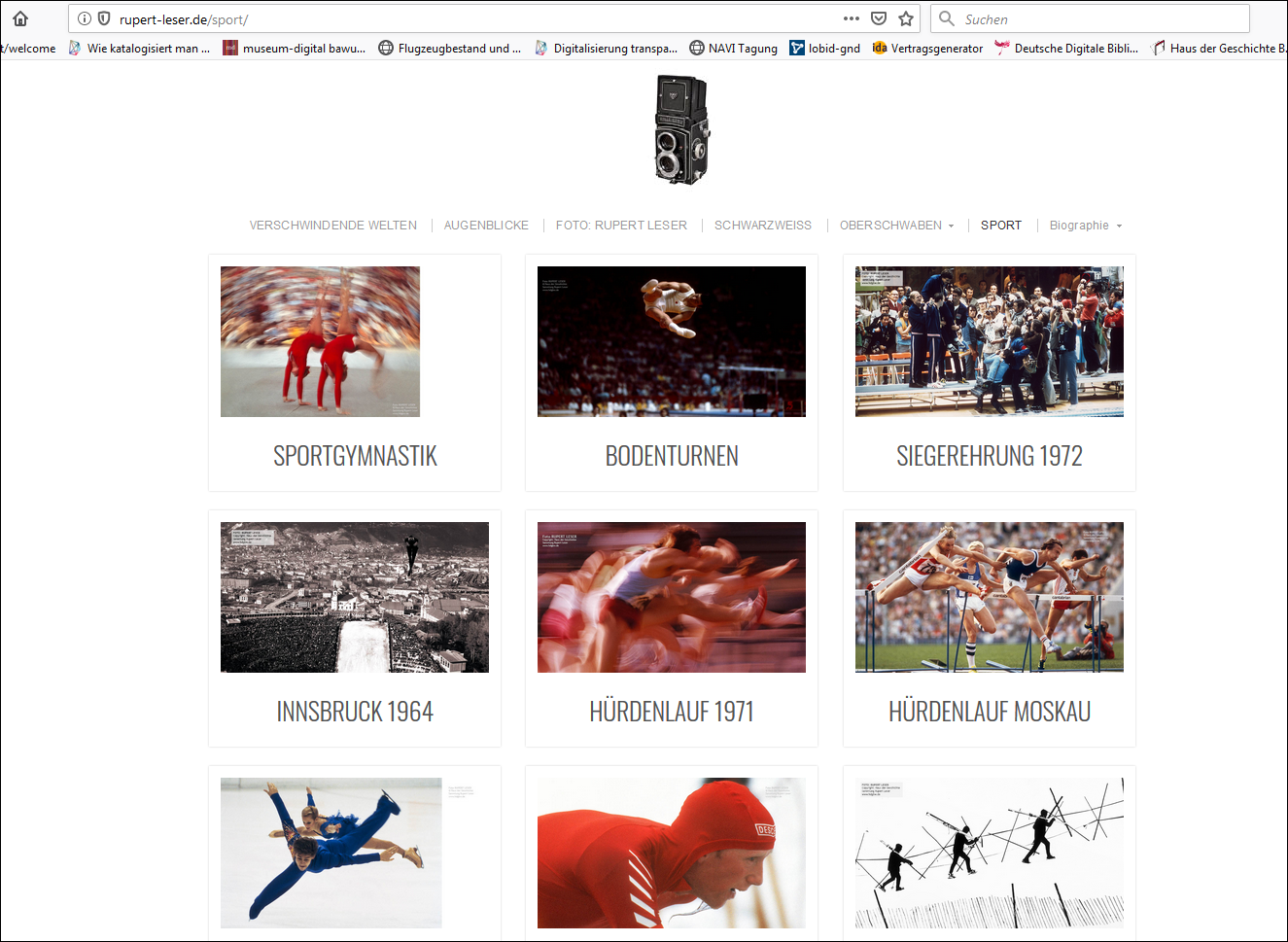 DMB Fachgruppe Dokumentation, 22.10.2019 / 20
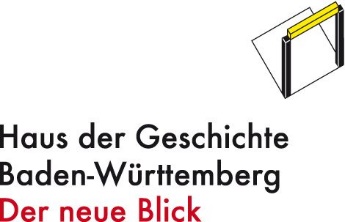 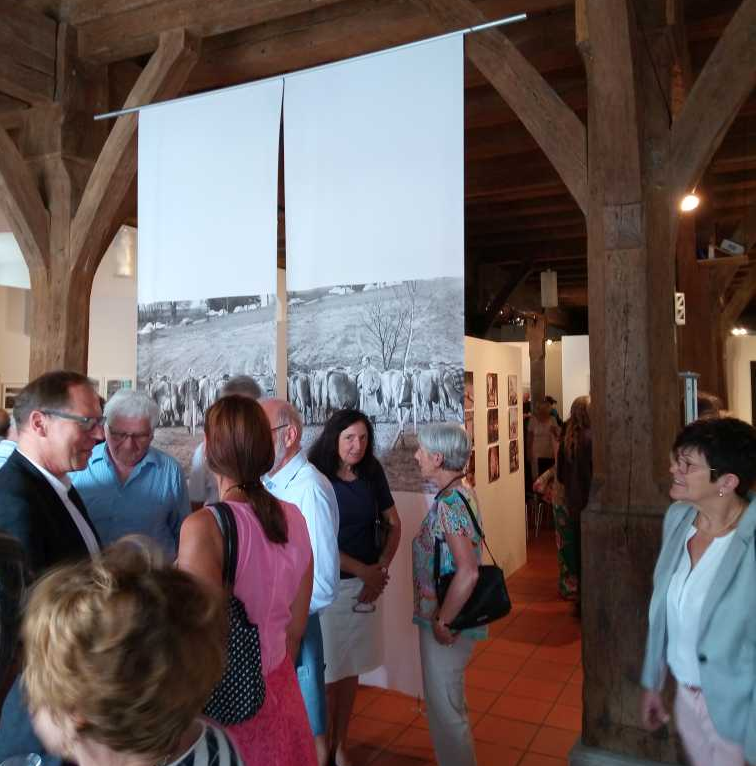 Dr. Stefan Kirchberger
Dokumentation / Bildarchiv

Haus der Geschichte 
Baden-Württemberg
Urbansplatz 2
70182 Stuttgart
Tel.: 0711 - 212 40 12 
stefan.kirchberger@hdgbw.de
DMB Fachgruppe Dokumentation, 22.10.2019 / 21